LOS JUEGOS DEL HAMBRE.
La protagonista está sola en un entorno hostil aparentemente primitivo, o quizá no tanto...
En las imágenes propuestas o en otras que hayas encontrado, busca ejemplos de elementos tecnológicos y posibles recursos energéticos empleados.

Imagen1.

-Elementos tecnológicos:


-Posibles fuentes de energía empleadas:
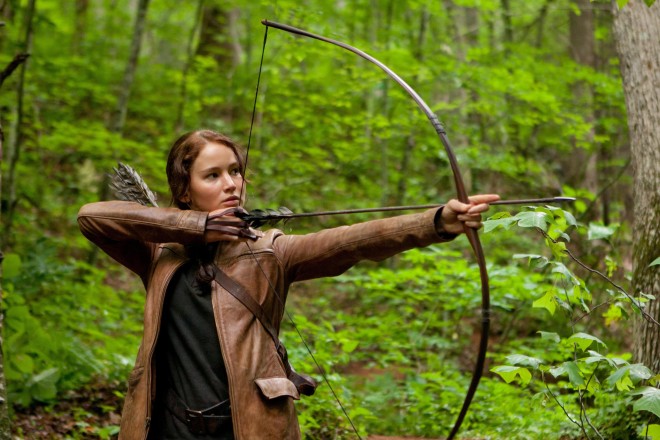 LOS JUEGOS DEL HAMBRE.
La protagonista está sola en un entorno hostil aparentemente primitivo, o quizá no tanto...
En las imágenes propuestas o en otras que hayas encontrado, busca ejemplos de elementos tecnológicos y posibles recursos energéticos empleados.

Imagen2.

-Elementos tecnológicos:


-Posibles fuentes de energía empleadas:
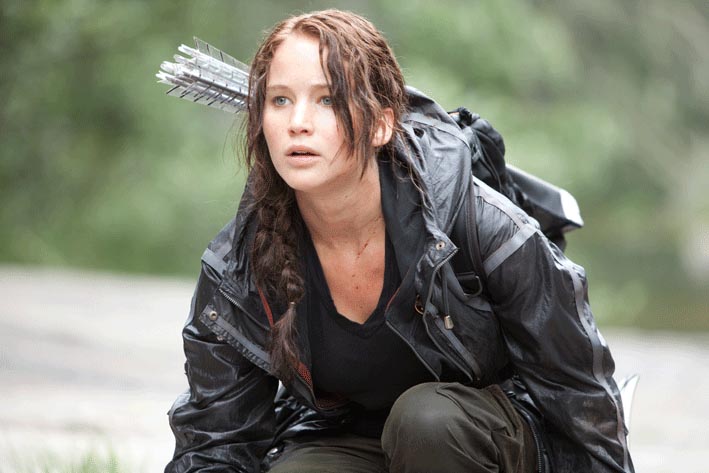 LOS JUEGOS DEL HAMBRE.
La protagonista está sola en un entorno hostil aparentemente primitivo, o quizá no tanto...
En las imágenes propuestas o en otras que hayas encontrado, busca ejemplos de elementos tecnológicos y posibles recursos energéticos empleados.

Imagen3.

-Elementos tecnológicos:


-Posibles fuentes de energía:
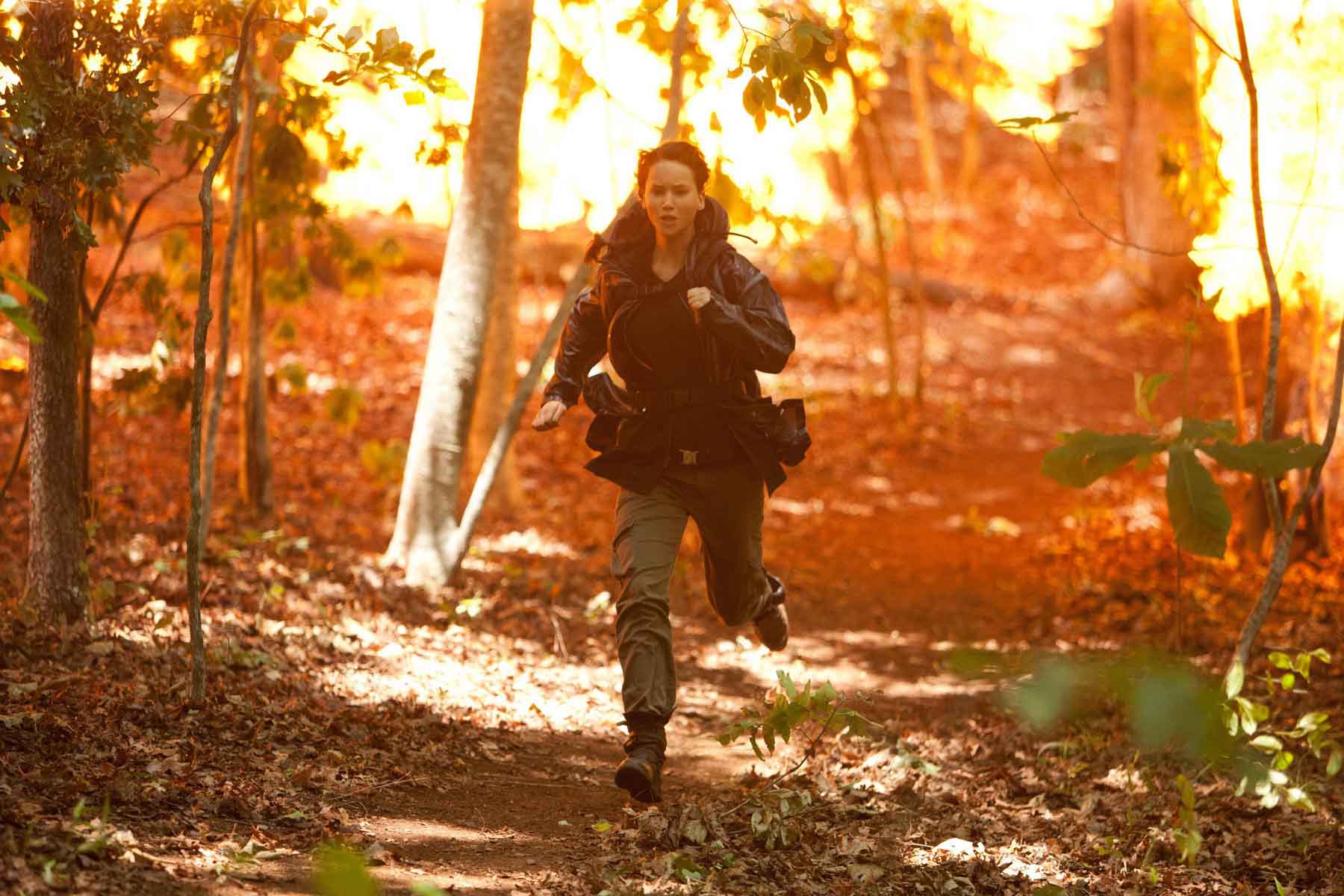